INFORME DE ACTIVIDADES SECTOR PRIVADO
LA  ASOCIACION DE ADMINISTRADORE S DE RECURSOS HUMANOS  AARHES  Organizó  el  7 Octubre  una Jornada Internacional de Reclutamiento y   Selección  en el cual  el  ISSS  a través de las clínicas Empresariales , participa como Patrocinador  ,  y   tuvo   mesa de exposición  en que  el que  promovieron   los beneficios de contar con Clínicas empresariales  en los Centros de Trabajo y la  Sensibilización para que  las empresas  conozcan de  la Reforma de Ley  al  254 y de contar con la política de VIH en sus centros de Trabajo.
En la Sensibilización  nos acompañaron  ISSS  Dra. Jazmín  Aguilar ,  MINTRAB Lic., Marisol  Henríquez ,  ANEP  Víctor Rodríguez  , quien además nos representa en el MCP  Como Scis   Y su servidora , todos miembros de la Sub Comisión Laboral  del  Conasida
ACTIVIDAD  AARHES  Miembro MCP
Una  Empresa  Grande  de mas de  500 empleados  Creo Política de VIH  en el Lugar de Trabajo
En esta Jornada , se logro  contactar a la empresa; quien  se intereso en la  Política y solicitó  apoyo  MOLSA    ;  logramos  hacer un tramite con INSAFORP   en uno de los temas de Salud y Seguridad ocupacional, y  nos aprobaron   un  taller  de  24 horas   con la   la Dra. Lorena de Flint  Con la Firma IBC  que yo recomendé  , aprobó  el   90 %  del taller  y  se   contacto  con    Asociación Atlacat específicamente  Doris   y nos colaboró con la Dra. Flint  impartiendo como invitados  en los  módulos que ella no manejaba  específicamente  la metodología  y el levantamiento de la información , así como  asesorarla  en la  conducción    ; hoy usamos   la metodología  mixta  que surgió  de la Asesoría de Atlacat,  y de la Dra. Flint,   mientras la homologada La Guía  que el  Conasida  esta  preparando  con la Sub Comisión  Laboral en la cual estamos   Don Victor Rodríguez de Scis  y su Servidora.
AGENDA DESARROLLADA
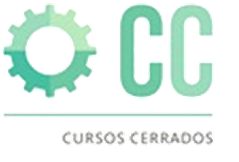 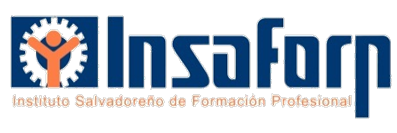 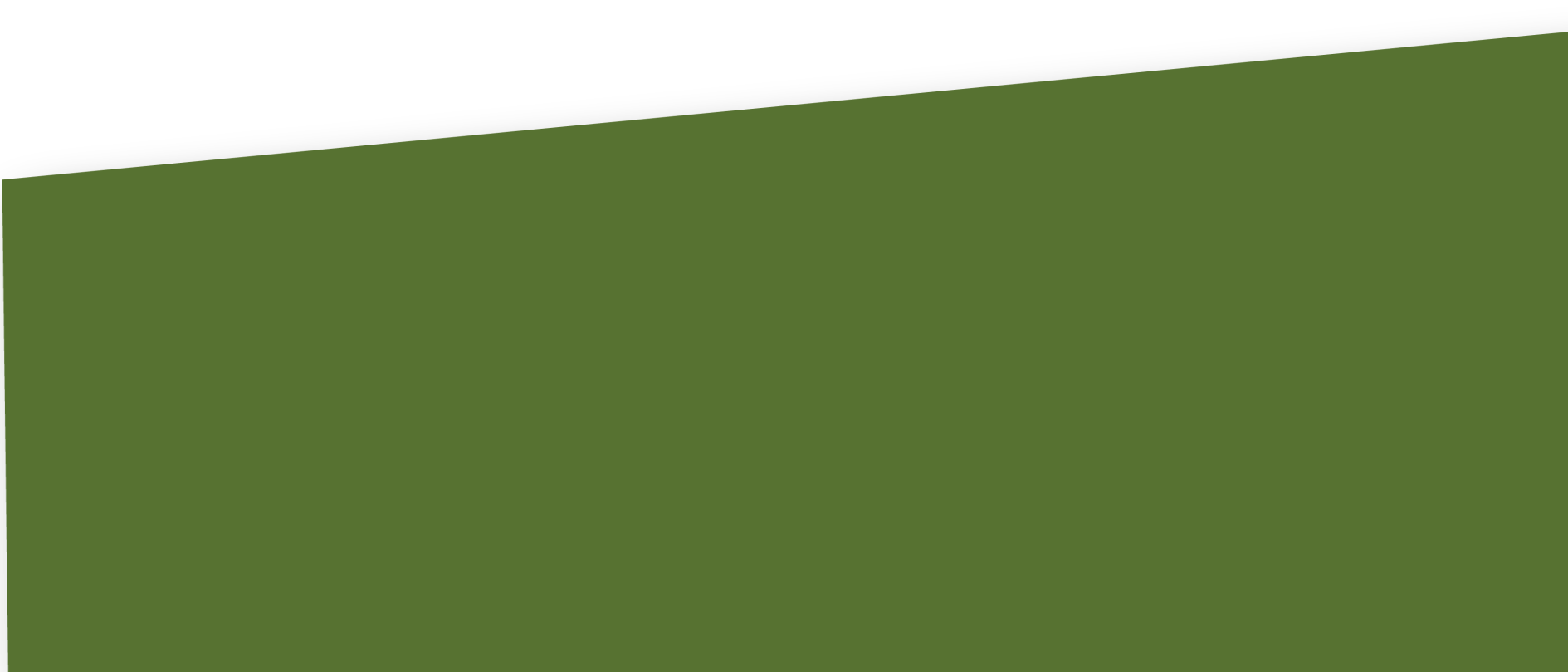 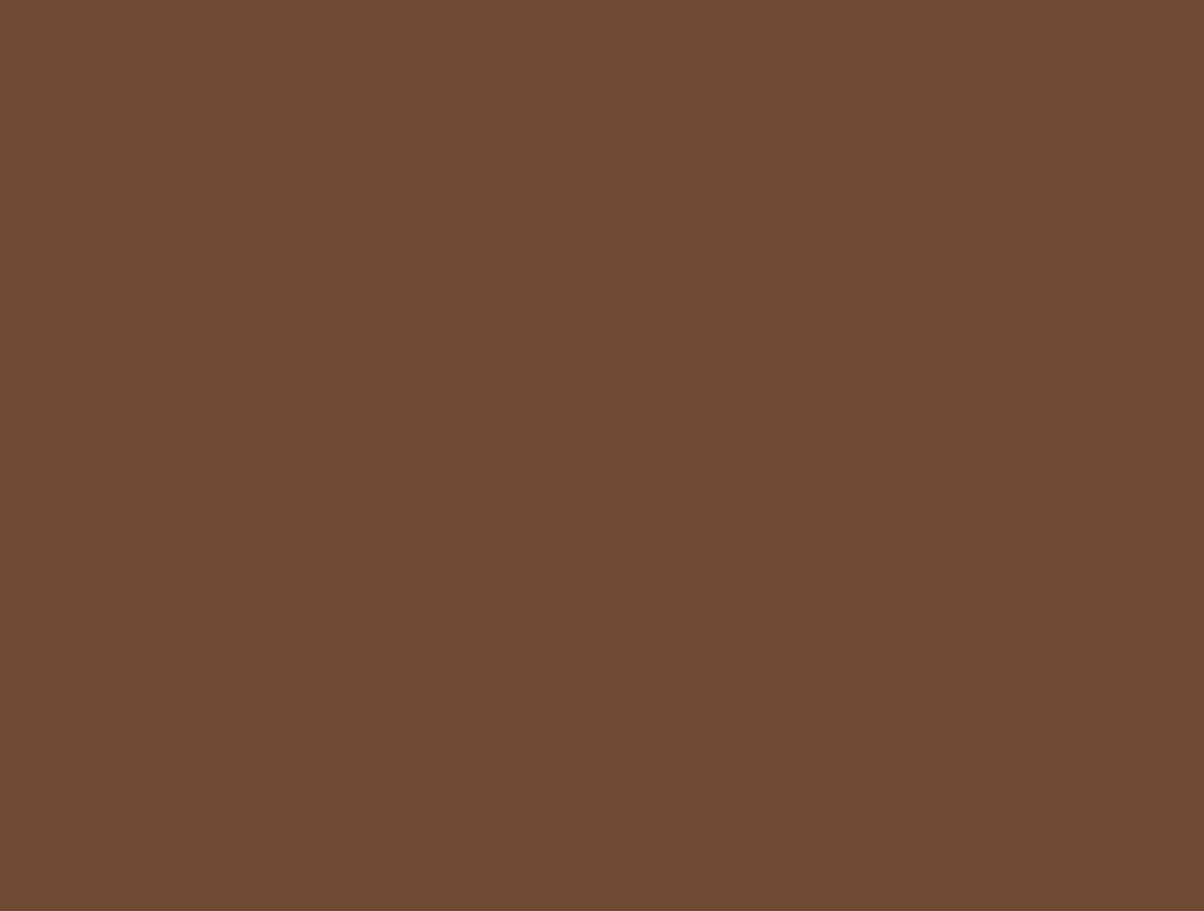 "HACIENDO SALUD Y SEGURIDAD OCUPACIONAL EN LOS LUGARES DE TRABAJO"
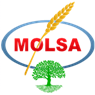 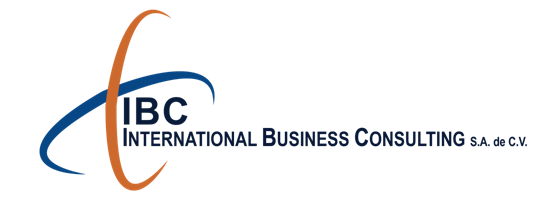 FOTOS EN EL TALLER
Participantes , Clínica Empresarial y personal miembro del Comité de Salud y seguridad ocupacional de MOLSA
Personal de  Molsa